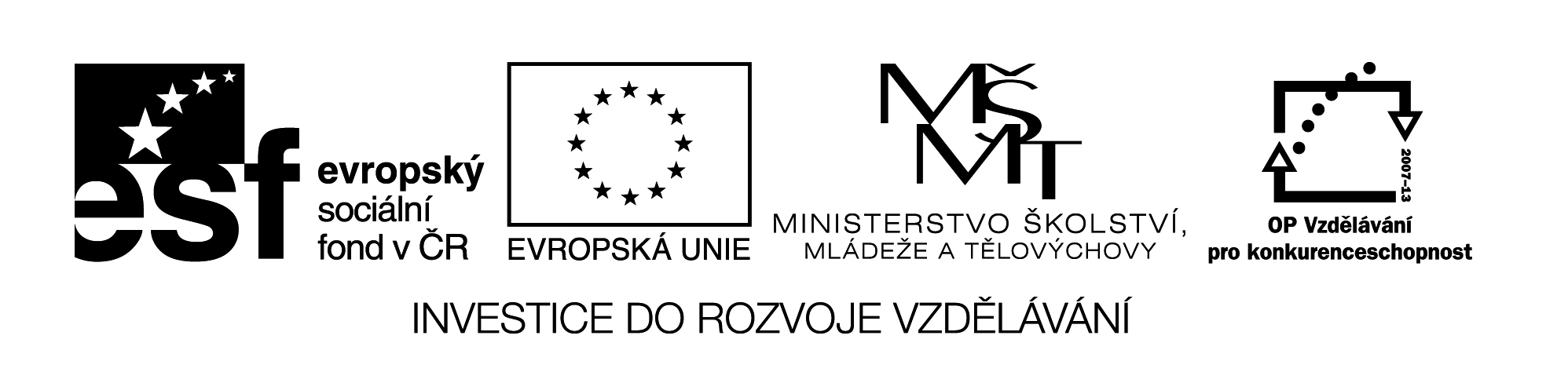 PÁKA
Digitální učební materiál byl vytvořen v rámci projektu 
Inovace a zkvalitnění výuky na Slovanském gymnáziu
CZ.1.07/1.5.00/34.1088
Páka je tyč, která se otáčí kolem osy.
o
o
o
Dvojzvratná páka
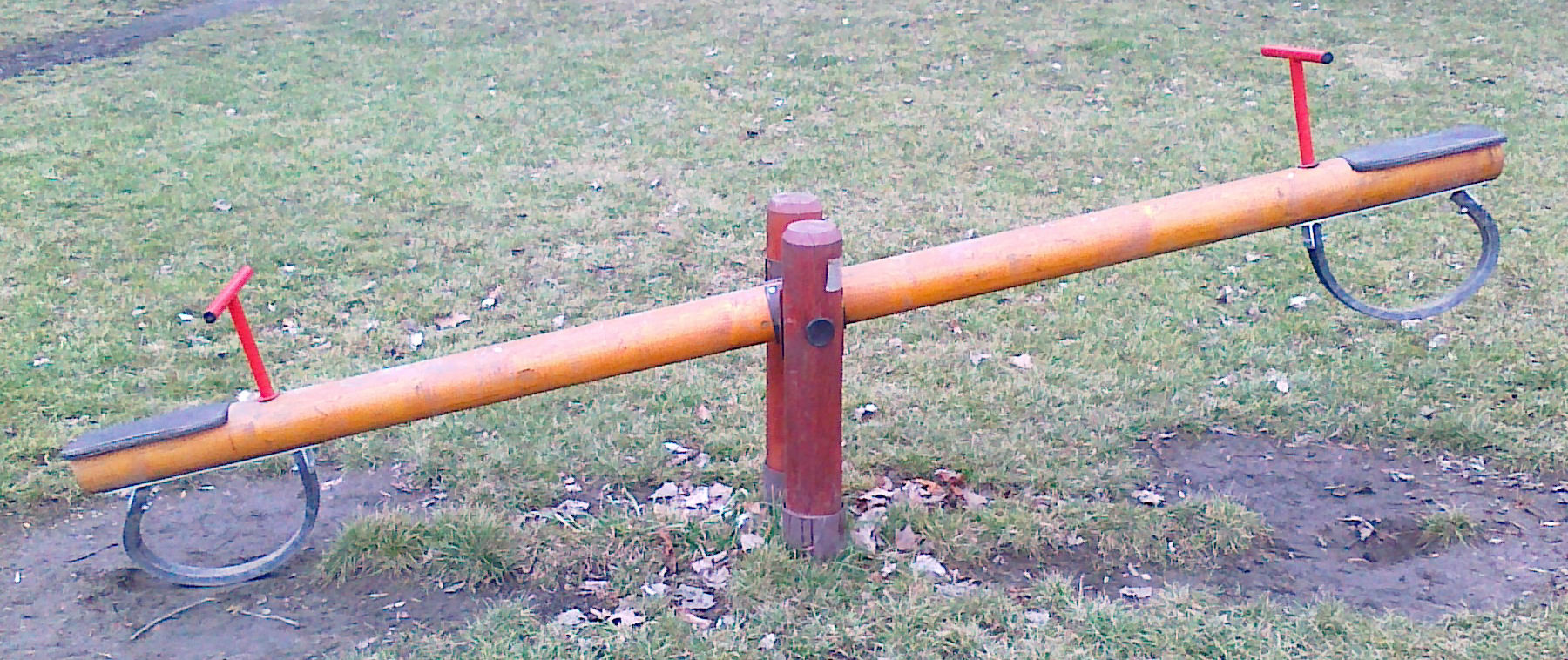 o
F2
F1
Síly působí  na opačných stranách od osy.
Dvojzvratná páka
o
r1
F1
r2
F2
Páka je v rovnováze, když se rovnají oba momenty sil.
M1 = M2
F1 . r1 = F2 . r2
Dvojzvratná páka
o
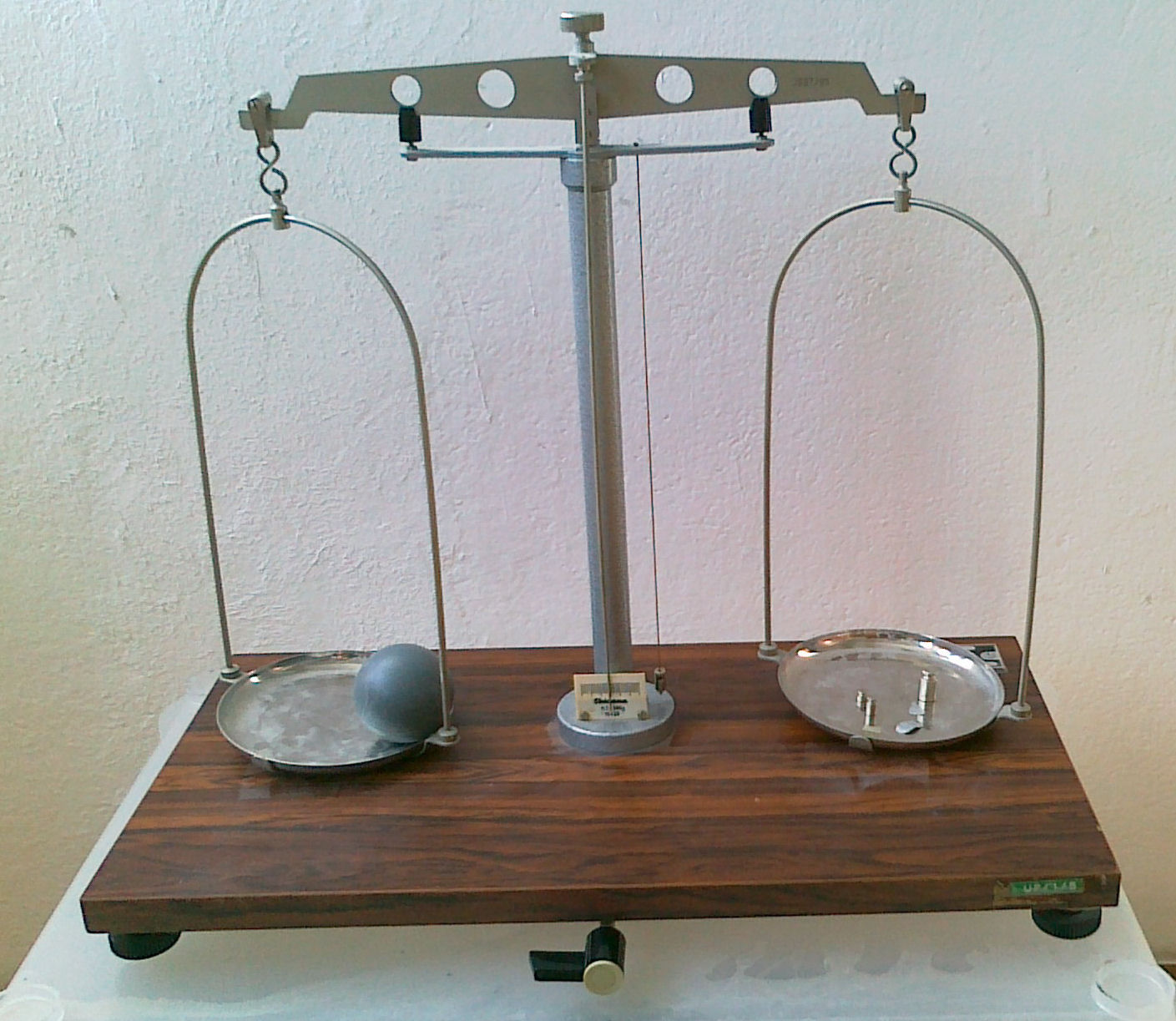 F2
F1
r1
r2
Jednozvratná páka
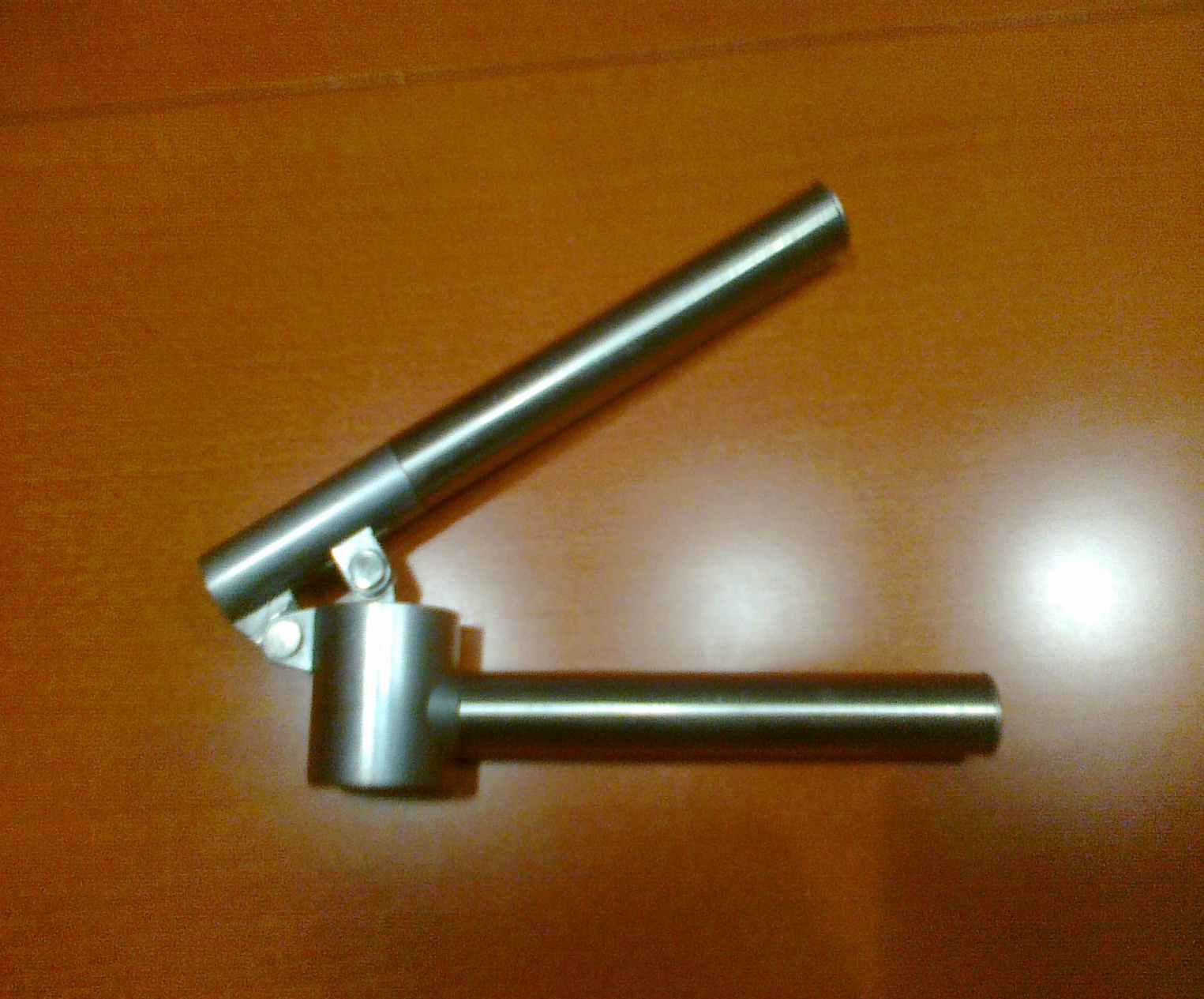 F2
o
F1
Síly působí na stejné straně od osy.
Jednozvratná páka
F2
o
r1
r2
F1
Páka je v rovnováze, když se rovnají oba momenty sil.
M1 = M2
F1 . r1 = F2 . r2
[Speaker Notes: =]
Jednozvratná páka
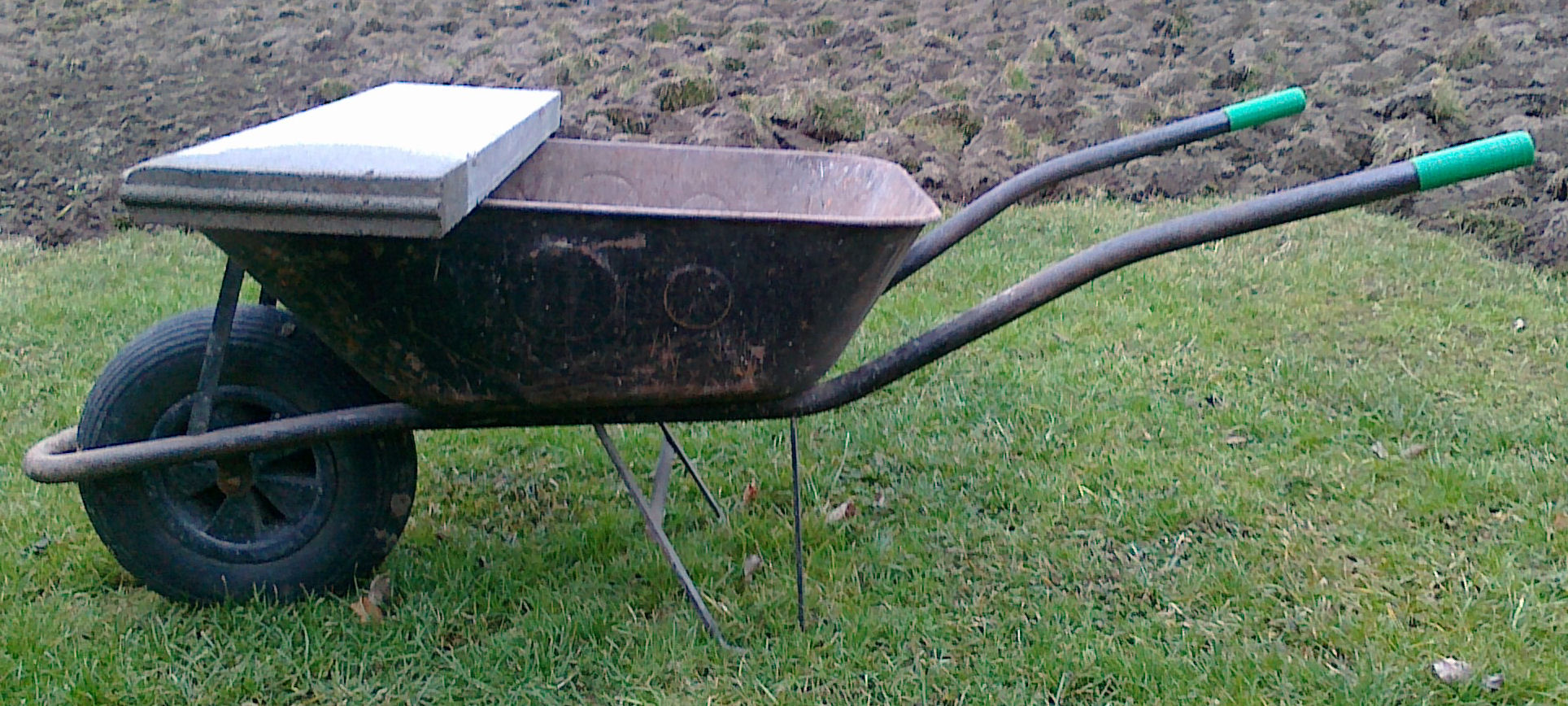 F2
F1
o
r1
r2
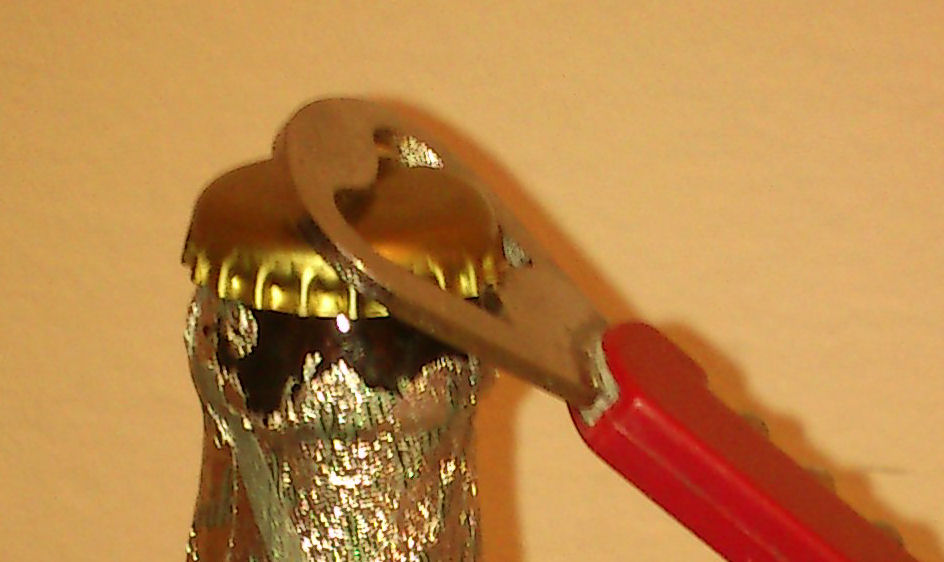 o
F2
F1
PROCVIČENÍ
1. příklad
V kterém bodě musí být páka podložena, aby byla v rovnováze?
F1
A
B
C
D
E
F2
F1  = 3 N
F2   = 6 N
Páka musí být podložena v bodě D.
PROCVIČENÍ
2. příklad
Jakou velikost musí mít síla F2, aby byla páka v rovnováze?
F2
F1
F1  = 8 N
Síla  F2   =  2 N.